Індія
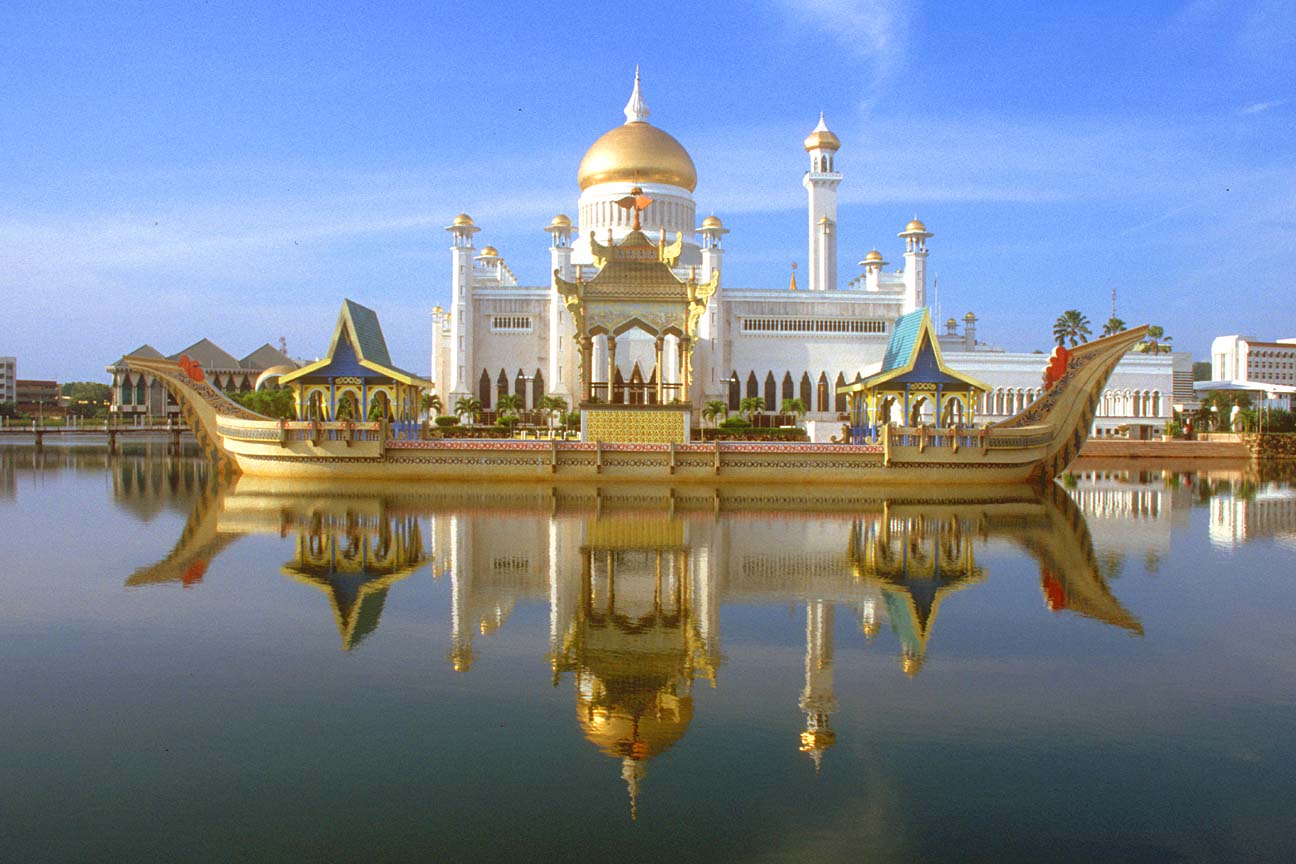 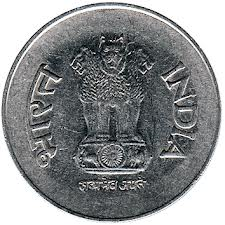 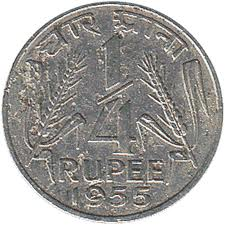 Республіка Індія
Площа — 3,2 млн км2
Населення — 1 млрд 171 млн осіб. Столиця — Делі. 
Адміністративний поділ. Федеративна республіка, у складі якої 25 штатів і 7 союзних територій центрального підпорядкування.Форма правління. Республіка з федеральним державним устроєм.Глава держави. Президент, що обирається строком на 5 років.Державна мова. Хінді (за офіційні вважаються ще 18 мов).Релігія. 83% жителів країни сповідають індуїзм, інші — іслам, християнство, сикхізм.Валюта. Індійська рупія = 100 пайсам.
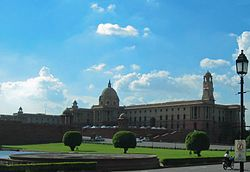 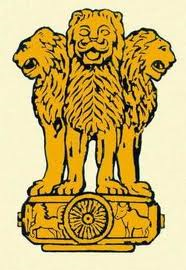 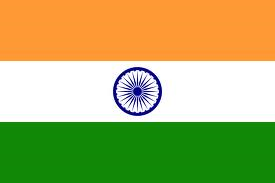 Делі
Прапор Індії
Герб Індії
Розташування
Індія — держава на півдні Азії, яке простягнулось від піків Каракоруму на півночі до мису Кумарі на півдні, від пустель Раджастана на заході до Бенгалії на сході. На півдні, сході і заході країна омивається Аравійським, Лаккадівським і Бенгальським морями і Бенгальською затокою Індійського океану. Індія межує на заході і північному заході з Пакистаном, на півночі Гімалаї відокремлюють державу від Китаю і Бутану, на північному сході — від Непалу і на сході — від Бангладешу.
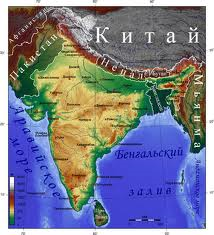 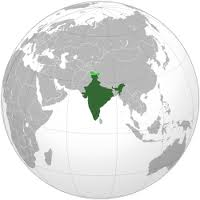 Клімат
Територія лежить переважно в тропічному і субекваторіальному поясах. Клімат — мусонний. Середньодобові температури навіть у прохолодний сезон на північних рівнинах перевищують 18°С. Кількість опадів у цілому значна, але дуже різниться за сезонами року і за територіями. Найбільше їх випадає у вологий сезон (червень — вересень) і найменше в жаркий і посушливий (березень — червень). У Індії знаходиться найвологіше місце на Землі — плато Шіллонг, тут випадає до 12 000 мм опадів в рік.
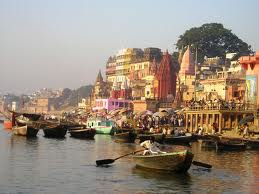 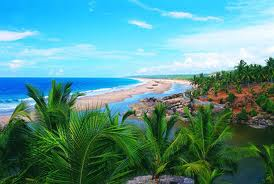 Флора
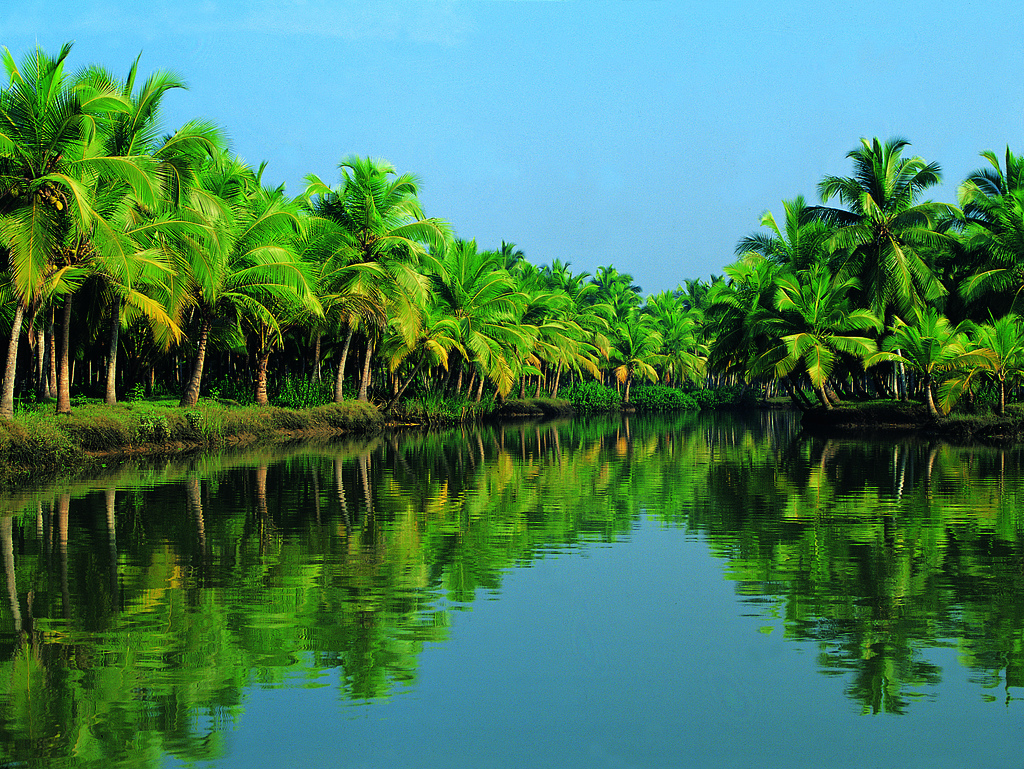 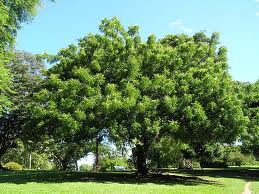 У Індії налічується 21000 видів рослин. Чверть території країни займають ліси. Біля підніж Гімалаїв знаходяться заболочені джунглі, вище — мусонні ліси, гірські змішані і хвойні ліси, а ще вище — гірські луги і степи. У передгір'ях східних Гімалаїв, в дельті Гангу і Брахмапутри, на схилах Західних Гат ростуть вічнозелені тропічні ліси, на прибережних низовинах — мангрові. Всюди поширені пальми — кокосові, фінікові, а також бамбук.
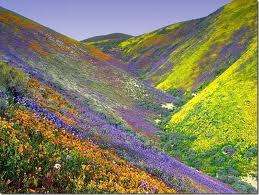 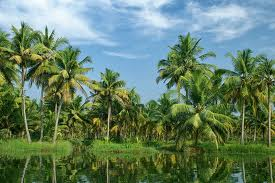 Фауна
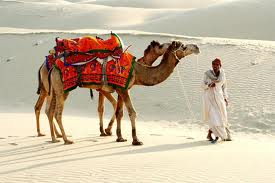 Тваринний світ Індії також достатньо різноманітний і представлений 500 видами ссавців, 350 видами плазунів, 3000 видами птахів. Але деякі з них збереглися лише в заповідниках. На території держави мешкає безліч мавп, а також величезна кількість пальмових білок і летючих лисиць.Тут можна побачити рідкісну тварину — індійського дюгоня, який відноситься до морських корів і є єдиним травоїдним морським ссавцем.
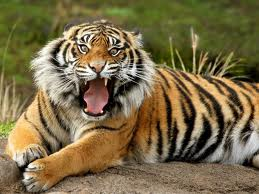 Ресурси
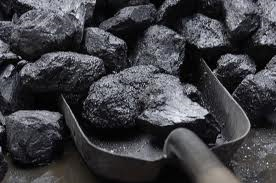 Країна має значні мінерально-сировинні ресурси. Так, виділяються  запаси залізної, марганцевої та хромітової руд, бокситів, цинку, титану. Світове значення мають ресурси слюди, графіту, бариту, берилію, урану та кам'яного вугілля.
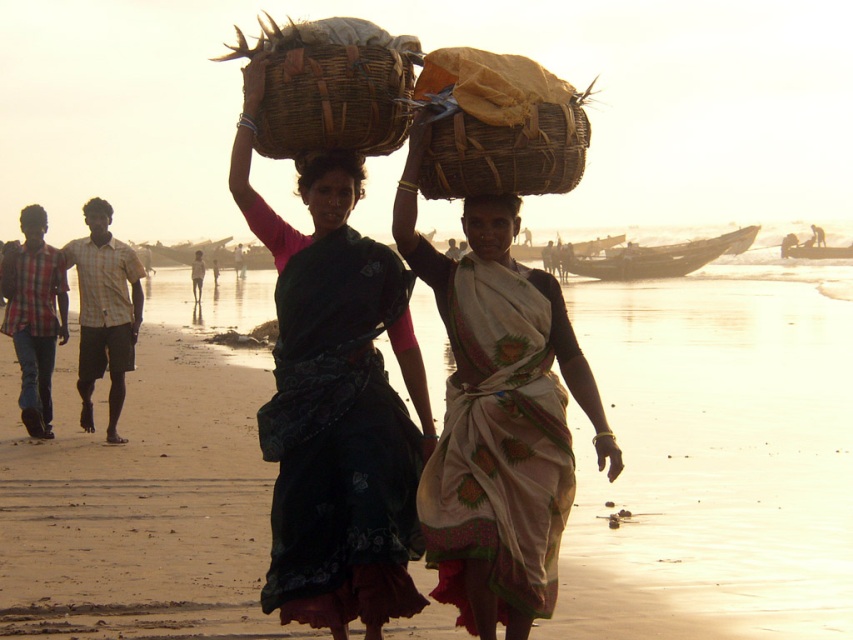 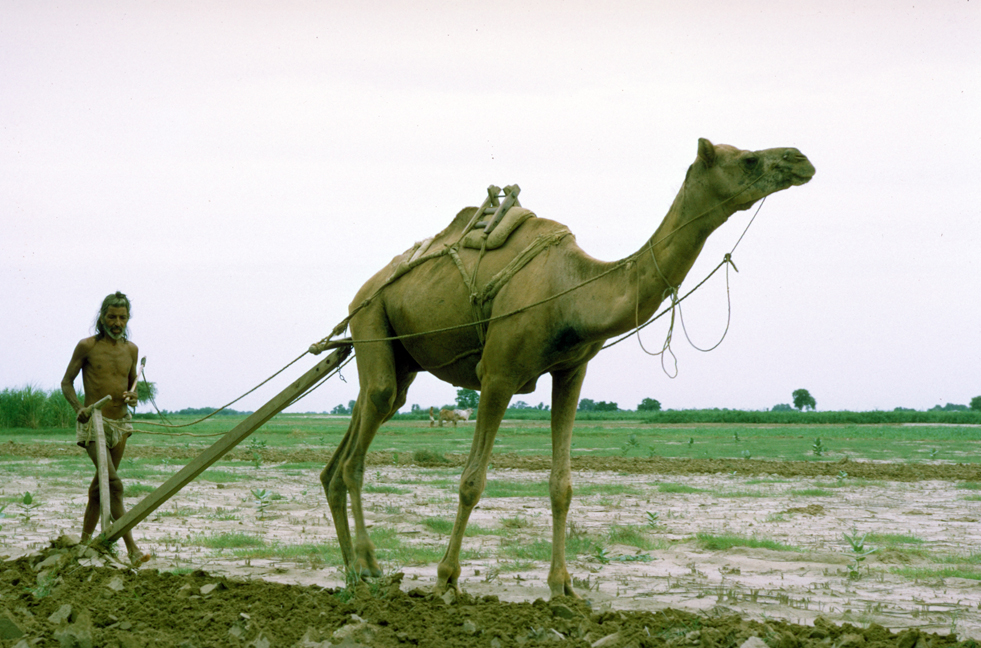 Для Індії — країни стародавньої цивілізації — зараз характерні всі риси слаборозвиненості. В XX ст. в країні з'явилися сучасні підприємства, атомні й космічні дослідження тощо. Проте сотні мільйонів людей тут все ще зв'язані з допотопними формами праці, виробництва й капіталу, з архаїчними традиціями, побутом. Це стосується площі орних земель і зрошуваних територій, виробництва рису, пшениці, олійних, цукрової тростини, чаю, поголів'я великої рогатої худоби, довжини залізниць. Головне місце продовжує займати сільське господарство.
Для Індії характерна слабка участь у міжнародному поділі праці і відстала структура товарообігу. В експорті головна роль належить текстильним виробам, товарам кустарно-ремісничого виробництва і продуктам сільського господарства. Експорт машин невеликий.
Господарство
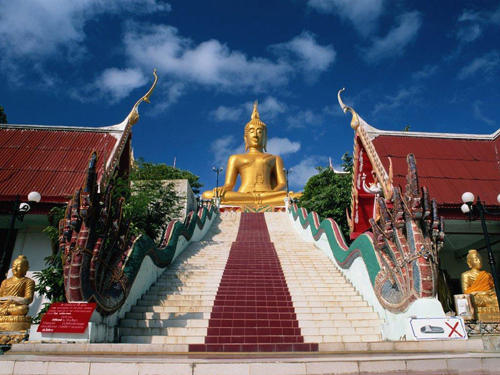 Культура Індії
Індійське життя нерозривно пов'язане з релігією. Основна релігія Індії - індуїзм, який сповідає близько 80% населення. Це найбільш масова і стародавня релігія в Азії. В Індії більше 100 мільйонів мусульман, і вони утворюють найбільше мусульманське співтовариство в світі. Мусульманський вплив особливий сильно виявляється в сферах архітектури, мистецтва і кухні. Тут немає індійської мови як такої, а англійська тут широко поширена, хоча британці пішли з Індії майже 50 років тому. Вісімнадцять мов за конституцією мають офіційний статус. У Індії існують такі види мистецтва як: класичний індійський танець, храмова архітектура і скульптура, військова і міська архітектура Мугхаль, мініатюрний живопис і гіпнотизуюча індійська музика.    Індійці люблять кіно і індійська кіноіндустрія з центром в Бомбеї одна з найбільших у світі. Основна маса фільмів, що випускаються тут, це мелодрами, що мають в основі романтику, насильство і музику. 
   Всупереч загальній думці, зовсім не всі індуси вегетаріанці. Хоча ви їх, звичайно ж, зустрінете скрізь, але строге вегетаріанство існує на півдні країни і в співтоваристві Гуджарат. Акцент тут робиться більше на спеції, чим на перець Чилі, а злаки і хліб тут популярніше, ніж рис. Найпоширенішою приправою є каррі. Крім того, для вегетаріанських страв не використовується посуд, і їдять жителі півдня тільки лівою рукою.
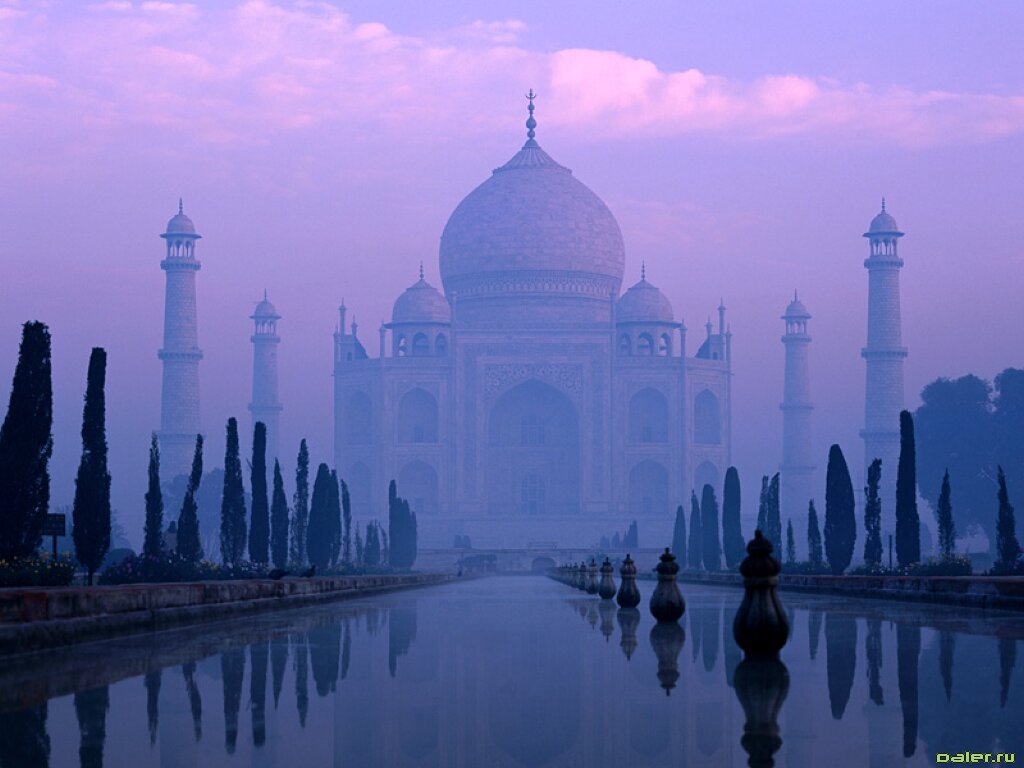 Цікаві факти про Індію
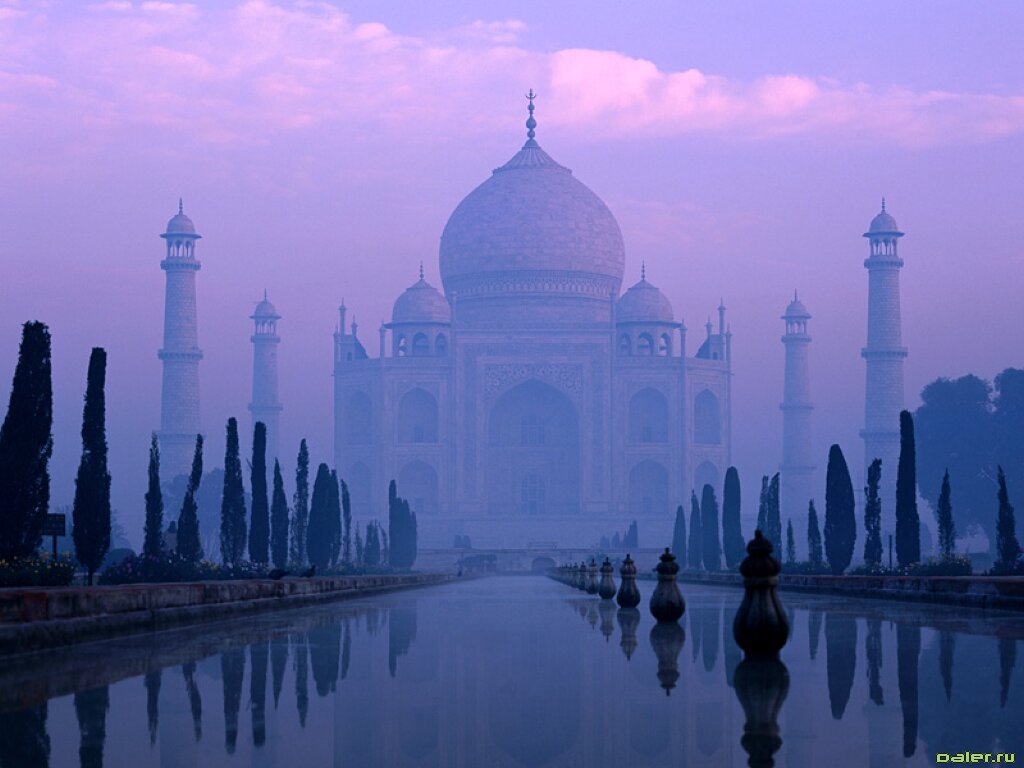 Використання анестезії було добре відомо давньоіндійській медицині. Глибокі дослідження з анатомії, ембріології, травлення, обміну речовин, фізіології, етіології, генетики та імунітету також знайдені в багатьох древніх індійських текстах.
Бойові мистецтва вперше були створені в Індії, а потім поширились на Азію буддійськими місіонерами .
Кумбха Мела (або Пітчер Фестиваль) - величезне індуїстське релігійне свято, яке святкується в Індії кожні 12 років. У 2001 році 60 мільйонів чоловік взяли участь, побивши рекорд як найбільш великий збір населення в світі. 
Багато індійців вважають туалетний папір шкідливим і вважають, що замість нього краще використовувати ліву руку та бризки води  в потрібному напрямку. Адже, ліва рука вважається нечистою і ніколи не використовується для прийому їжі.
Щоб уникнути забруднюючих елементів (вогонь, земля, вода, повітря), послідовники зороастризму в Індії не ховають своїх померлих, а замість цього залишають тіло в будівлях, що називаються "Вежі мовчання" для грифів. Після цього, як кістки вже майже чисті їх кидають в центральний колодязь.
І трохи подорожі по Індії…
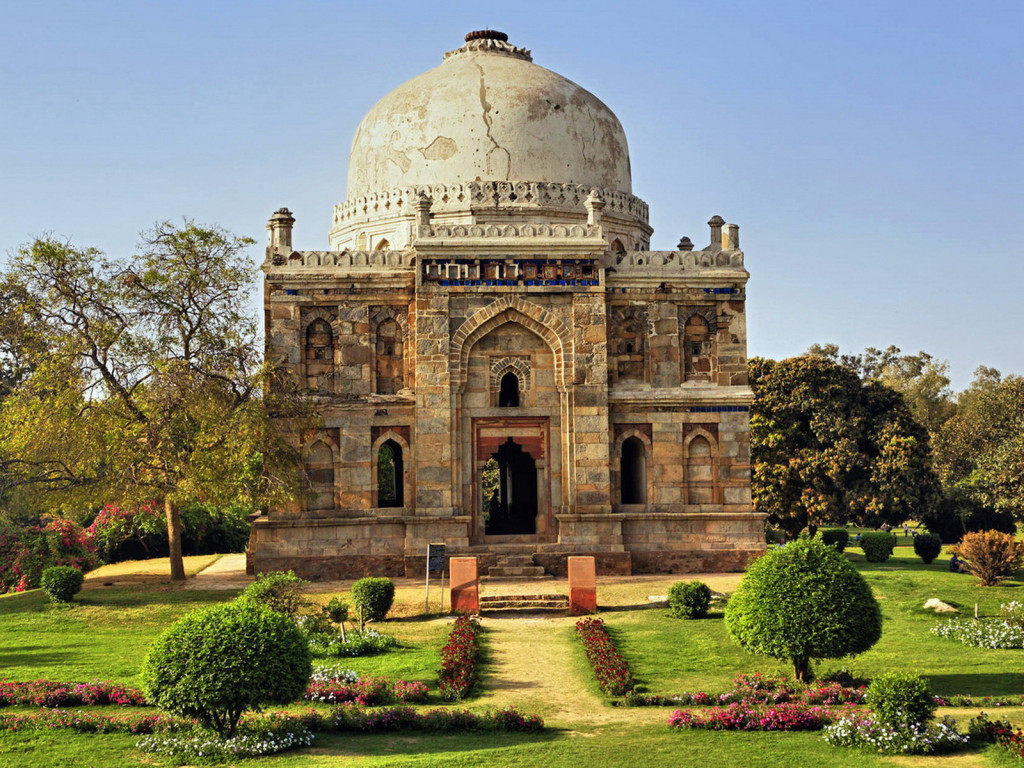 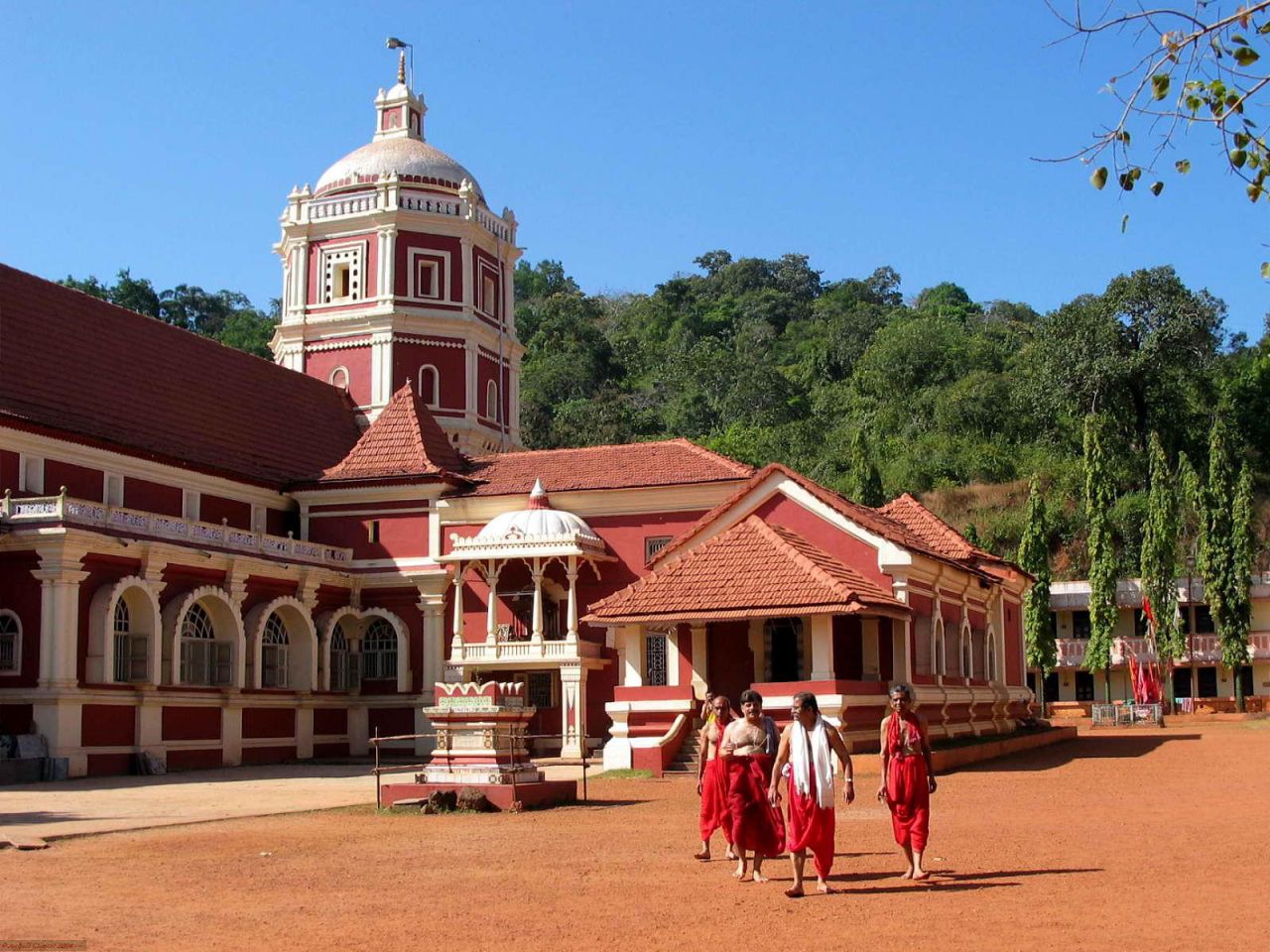 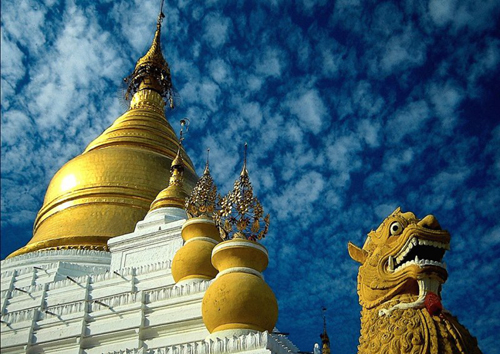 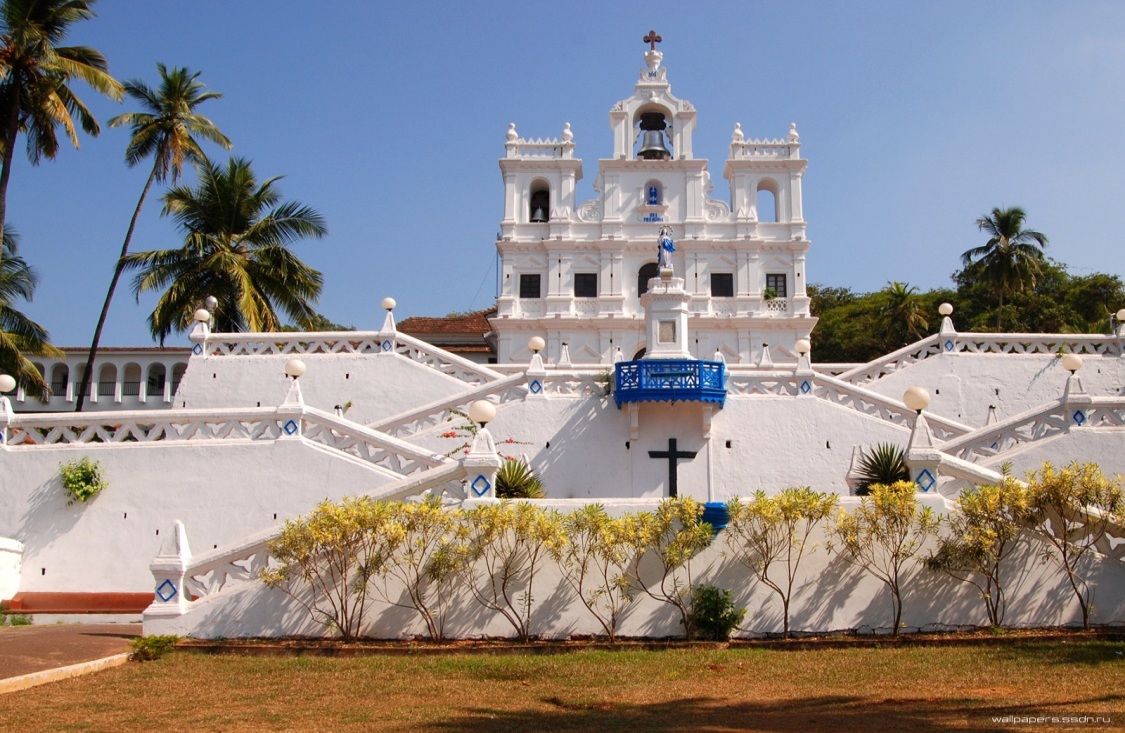 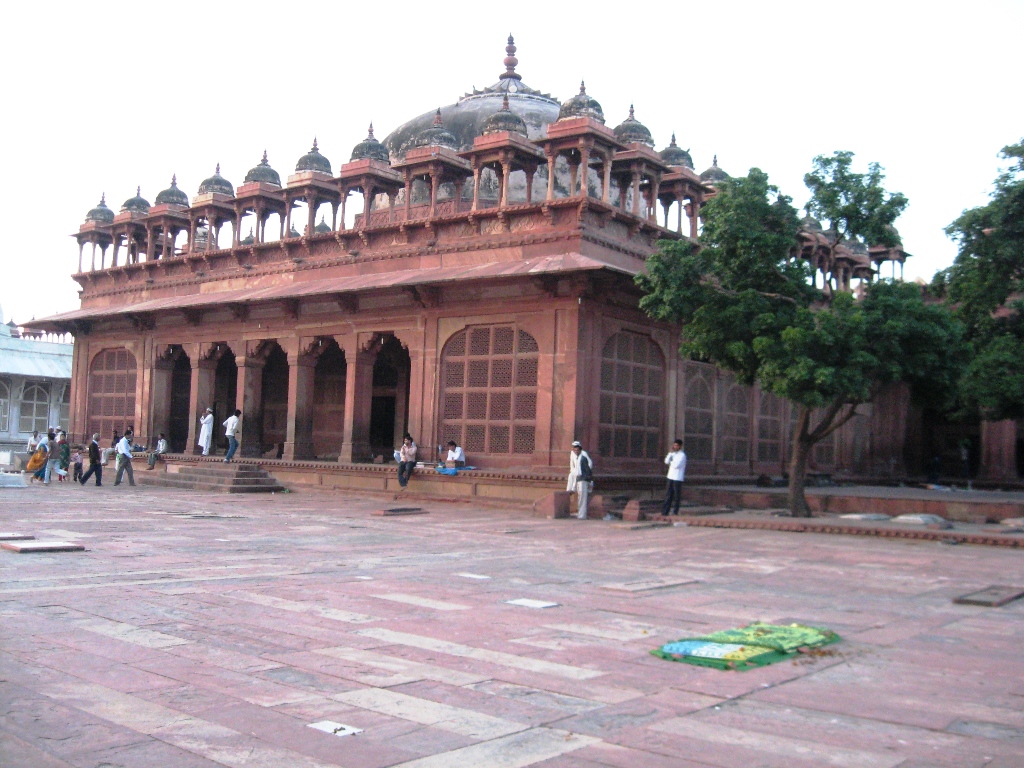 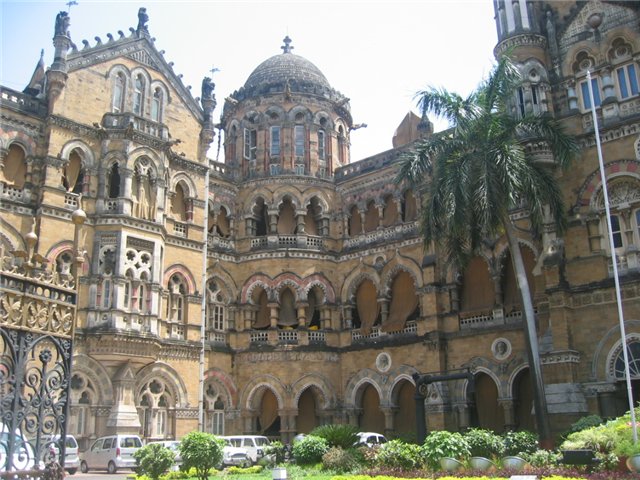 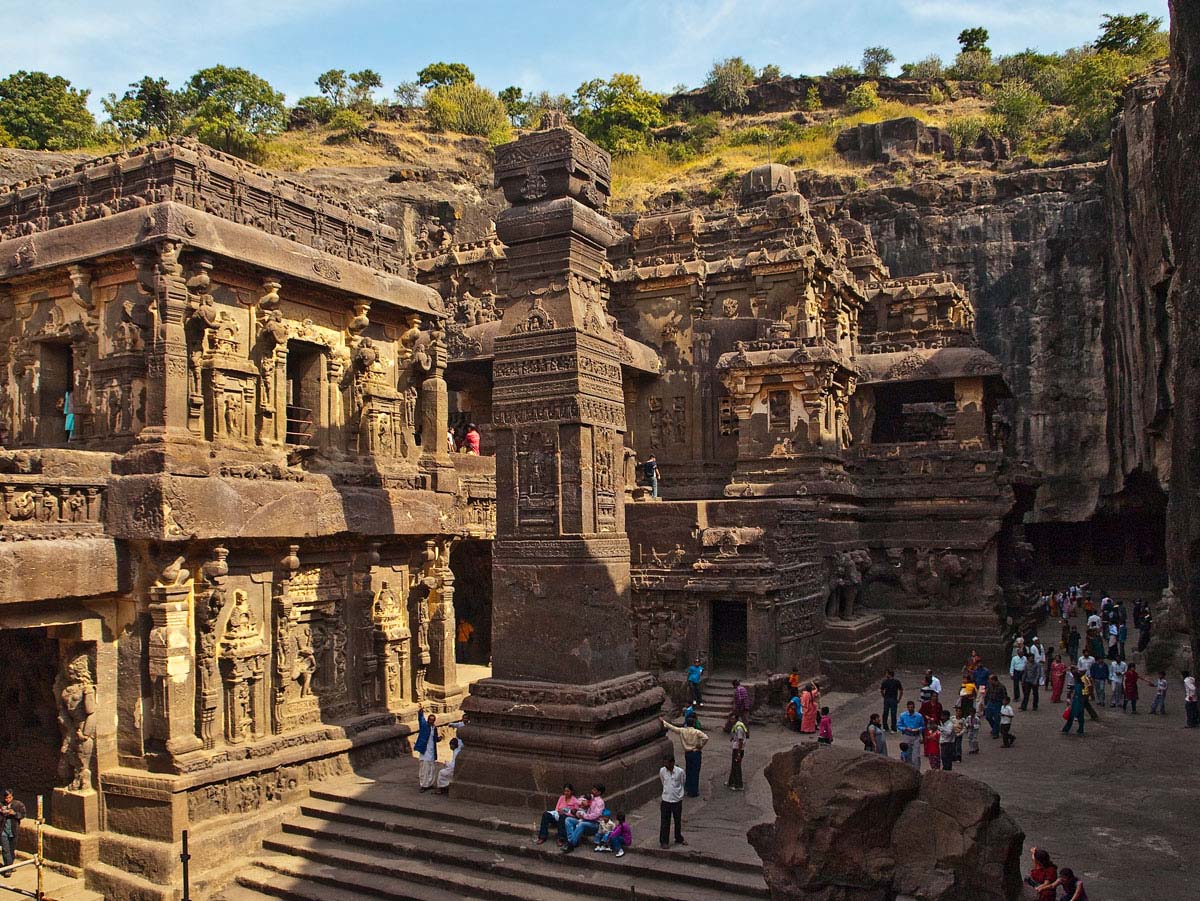 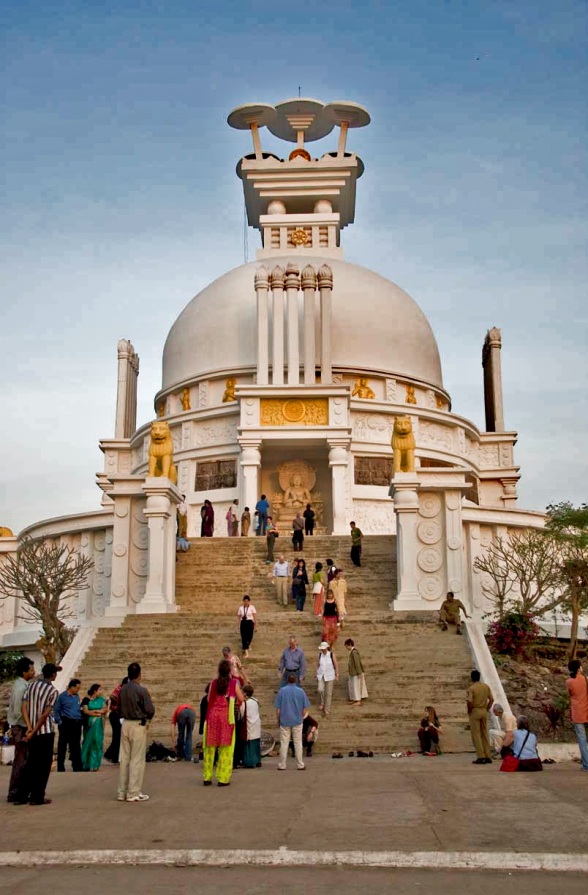 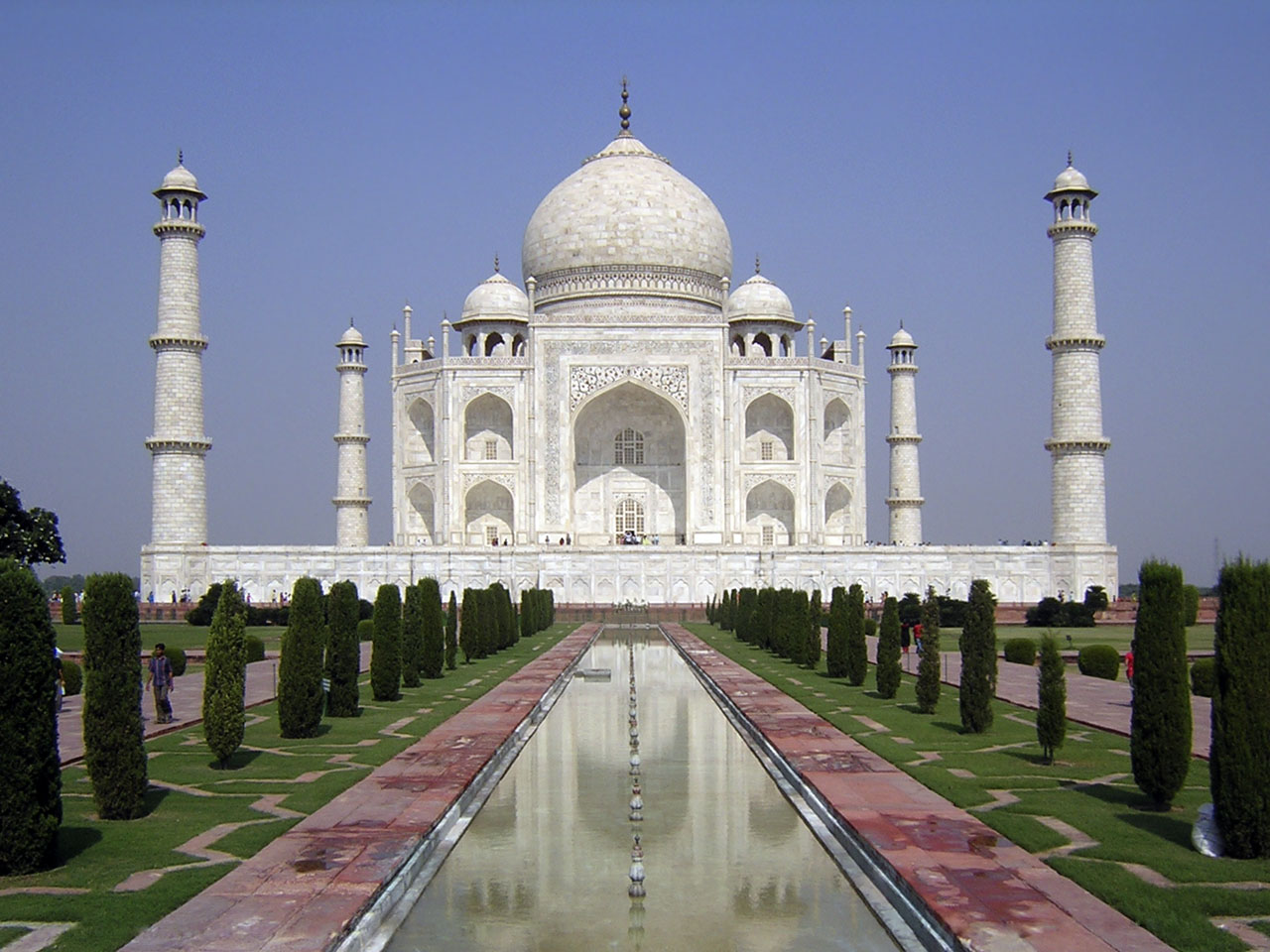 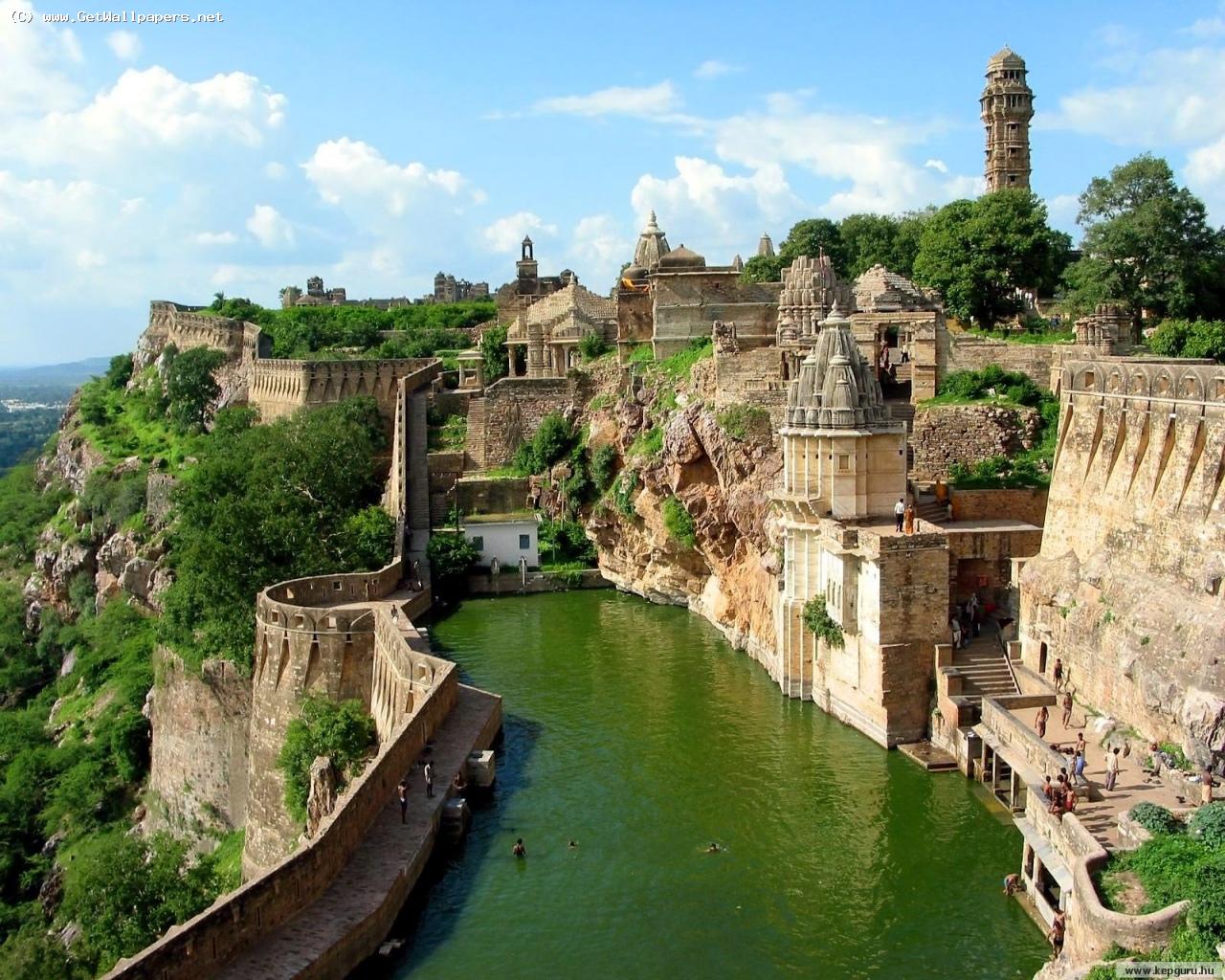 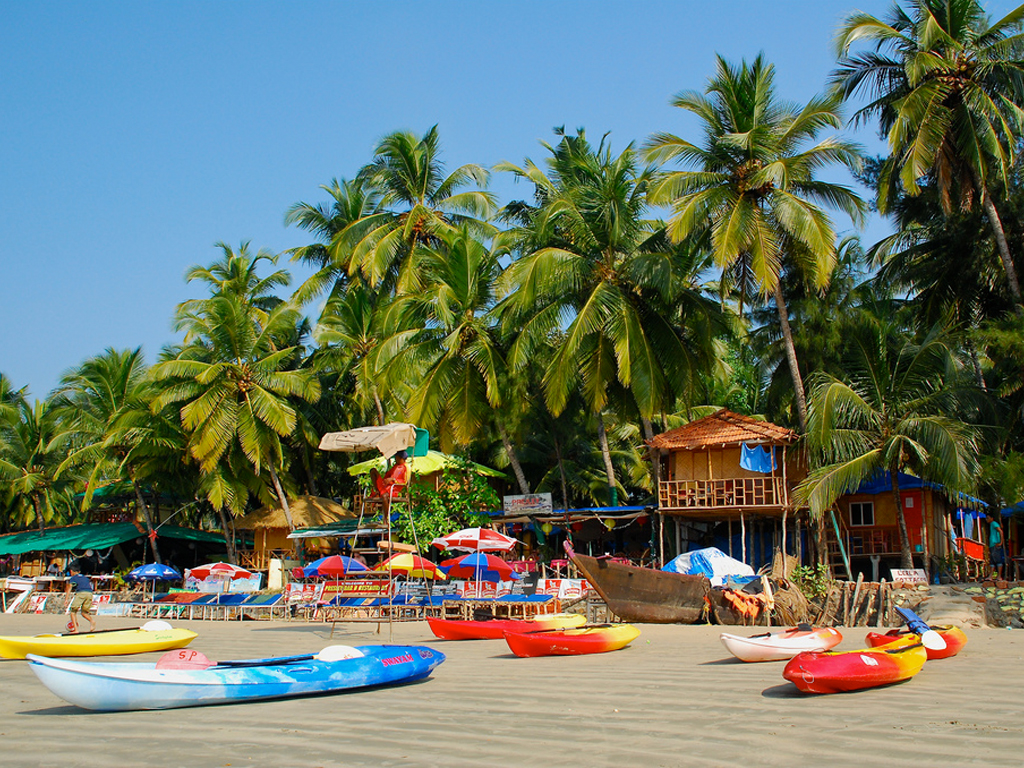 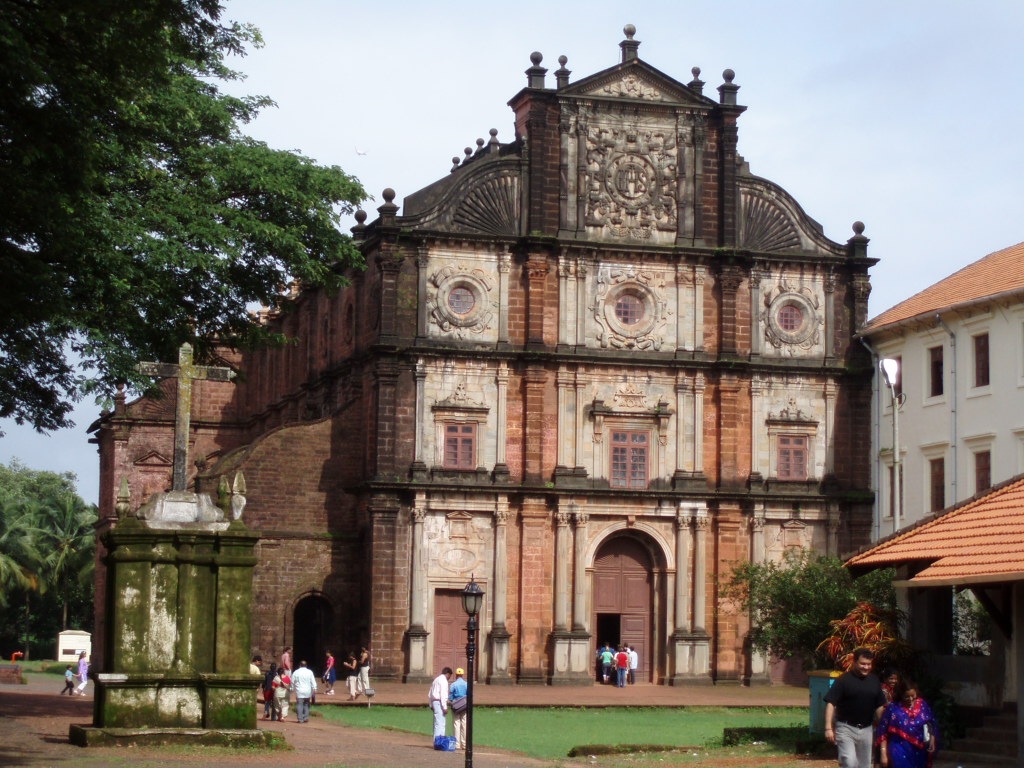 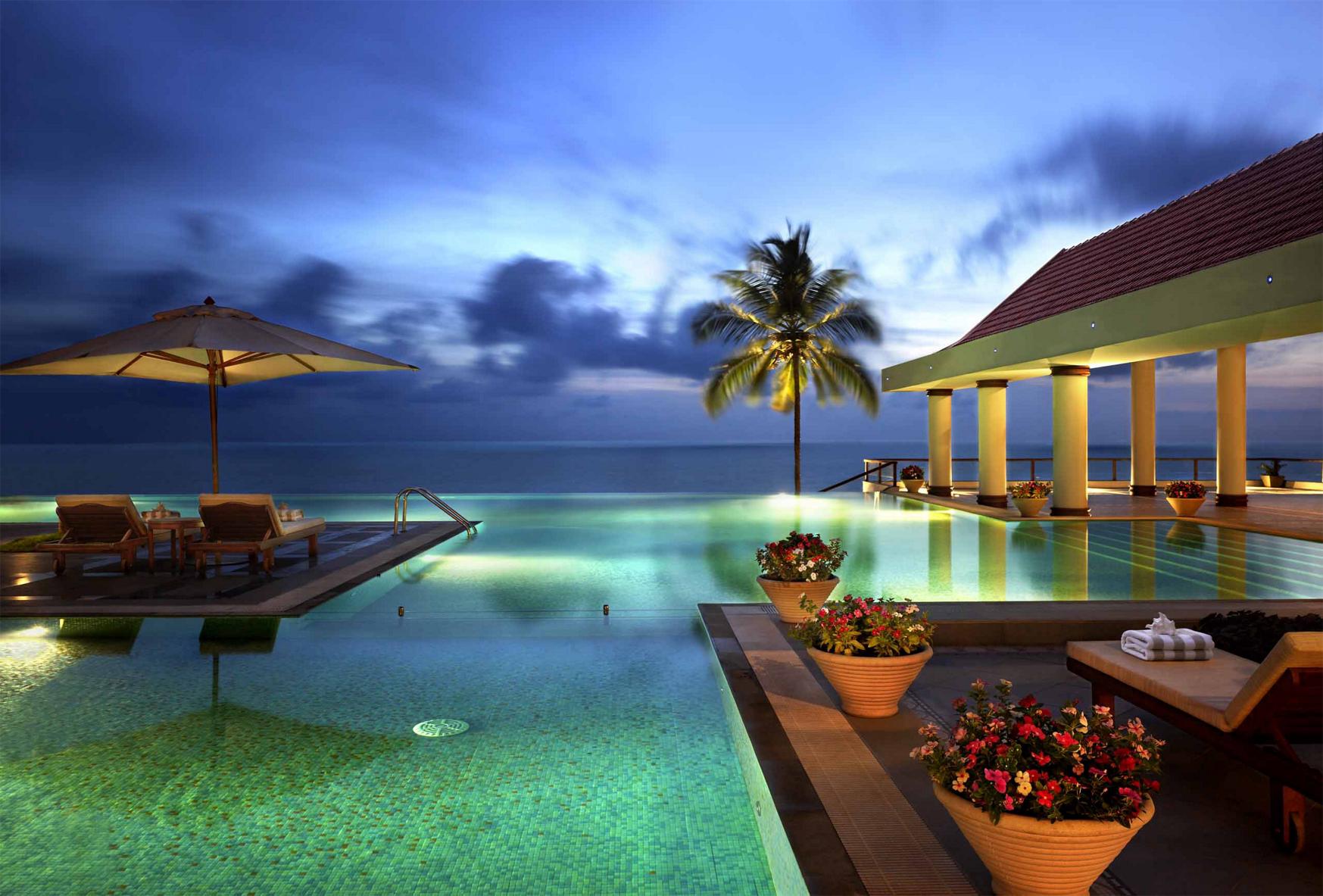 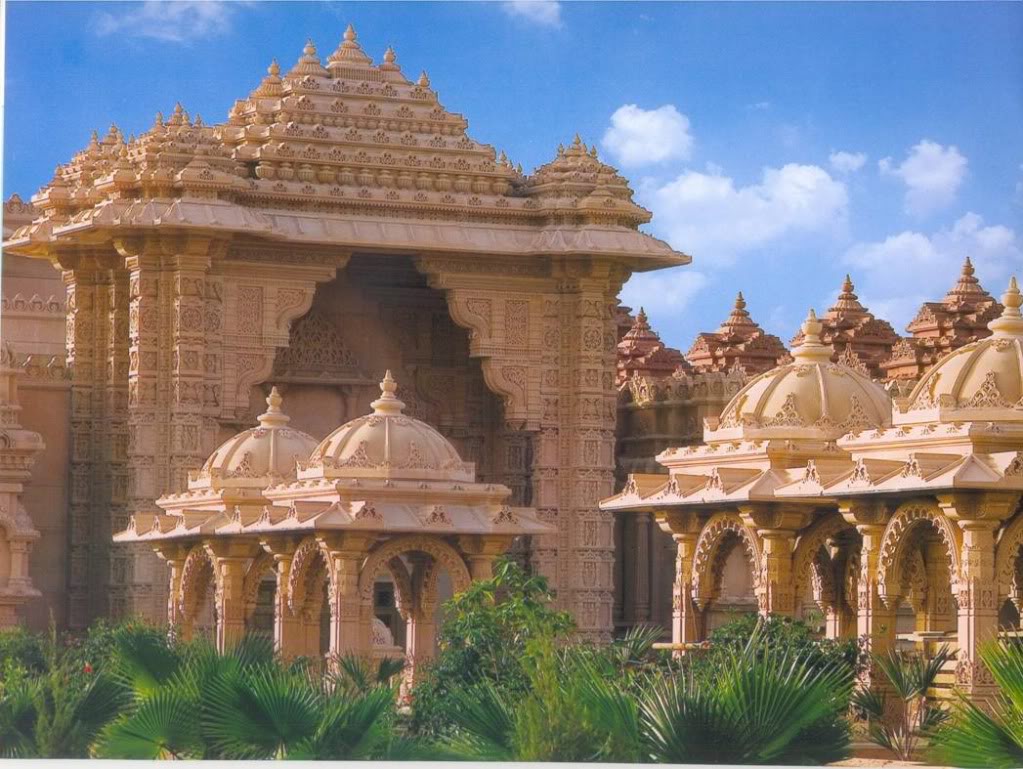 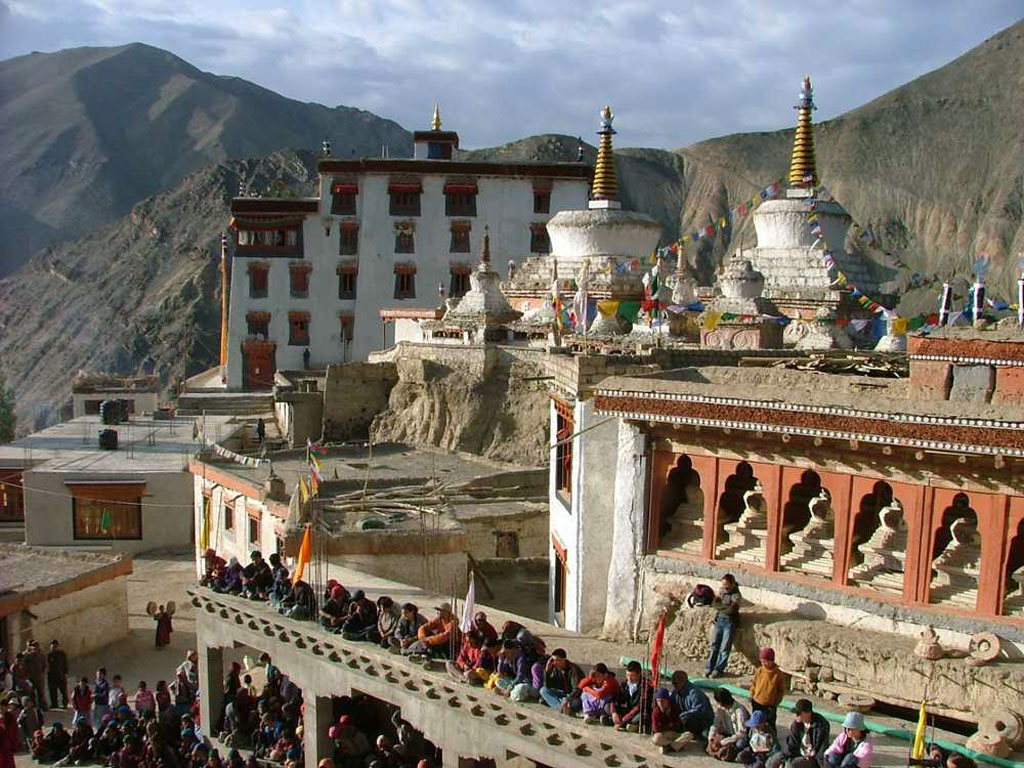 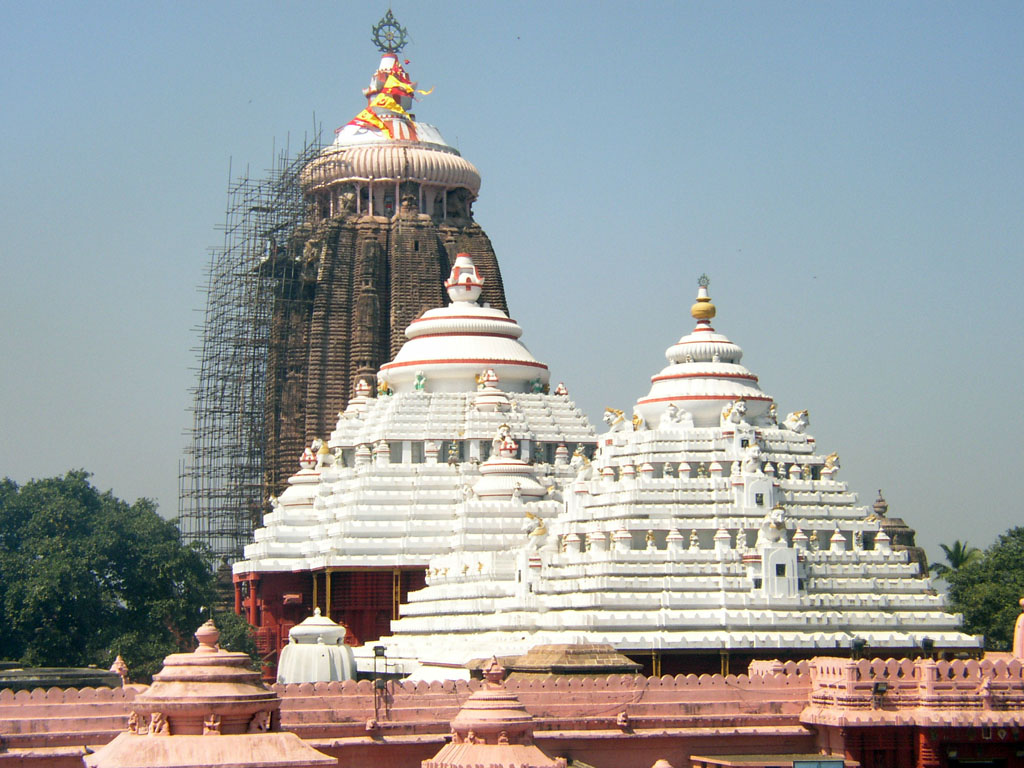 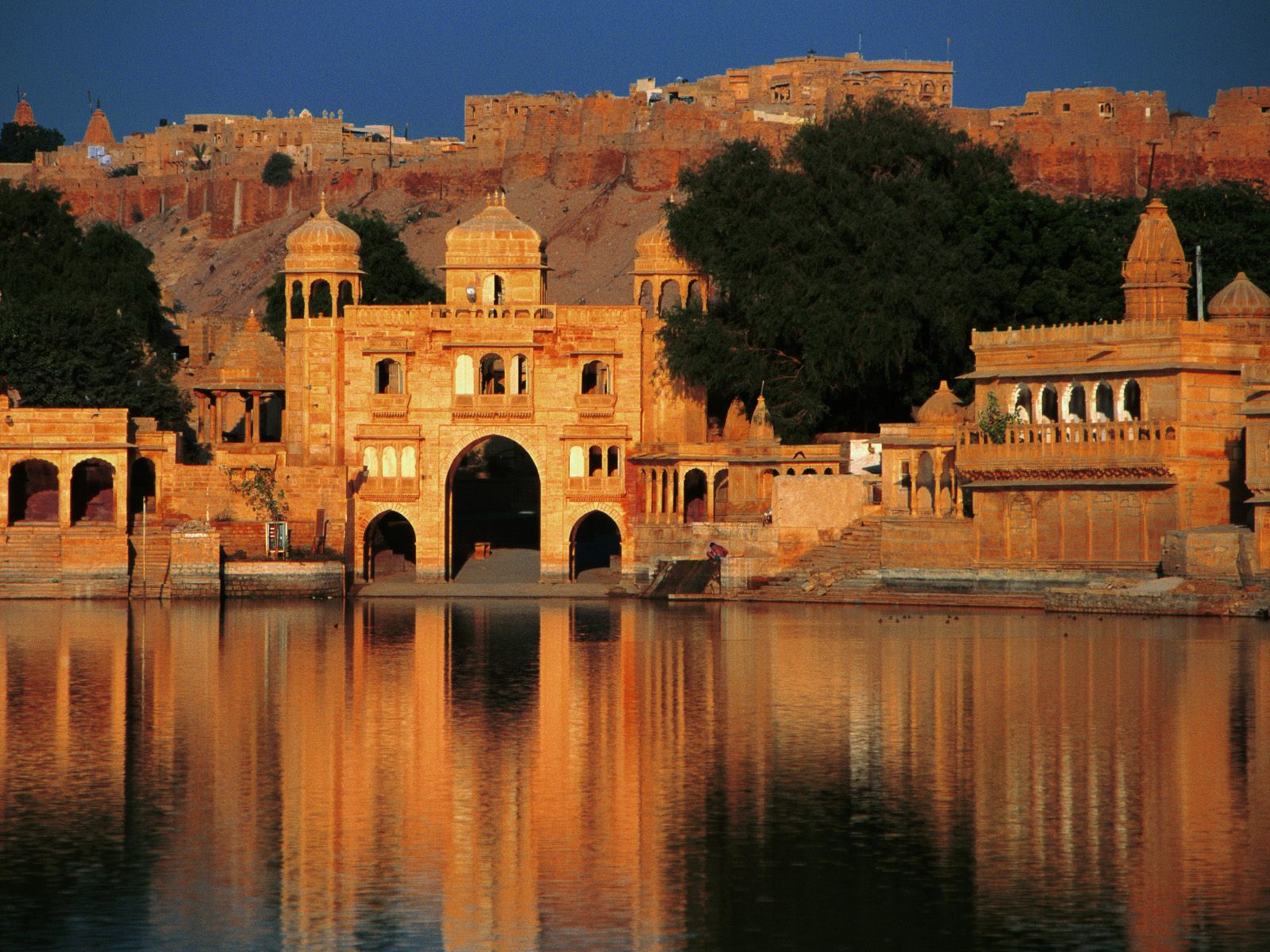 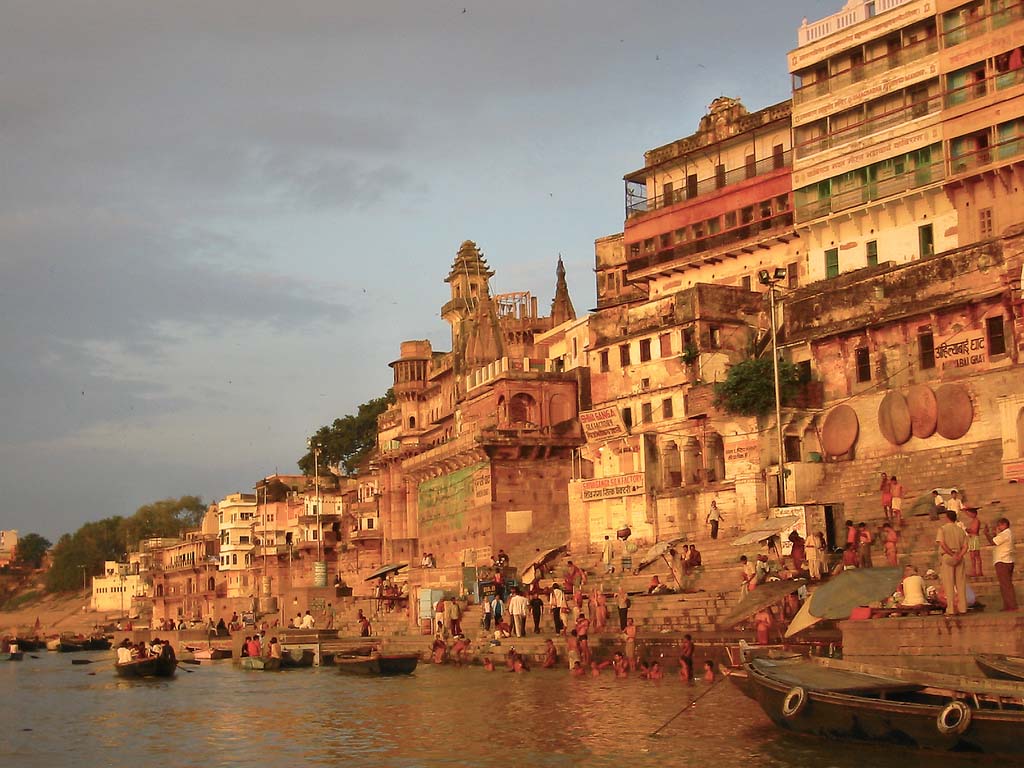 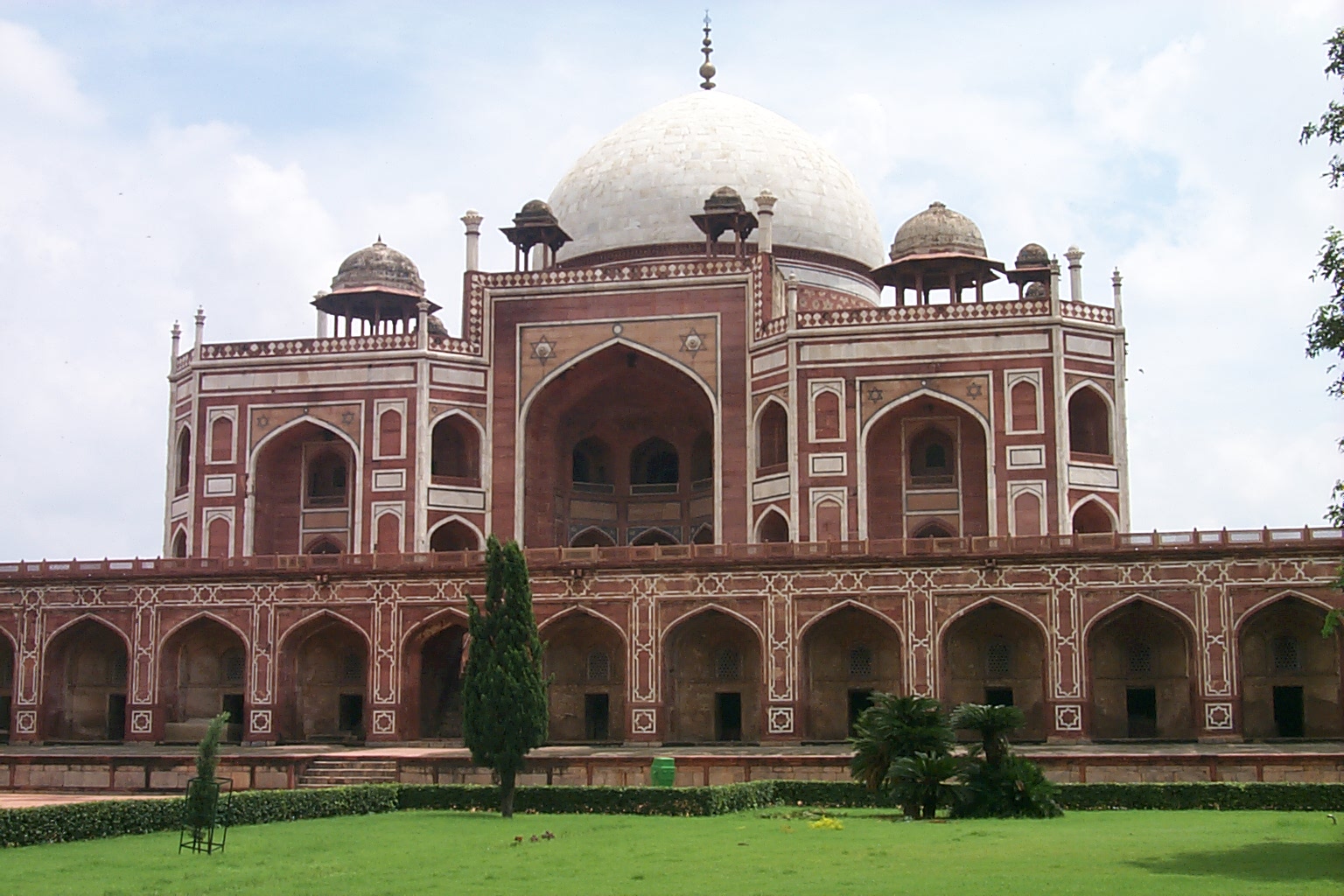 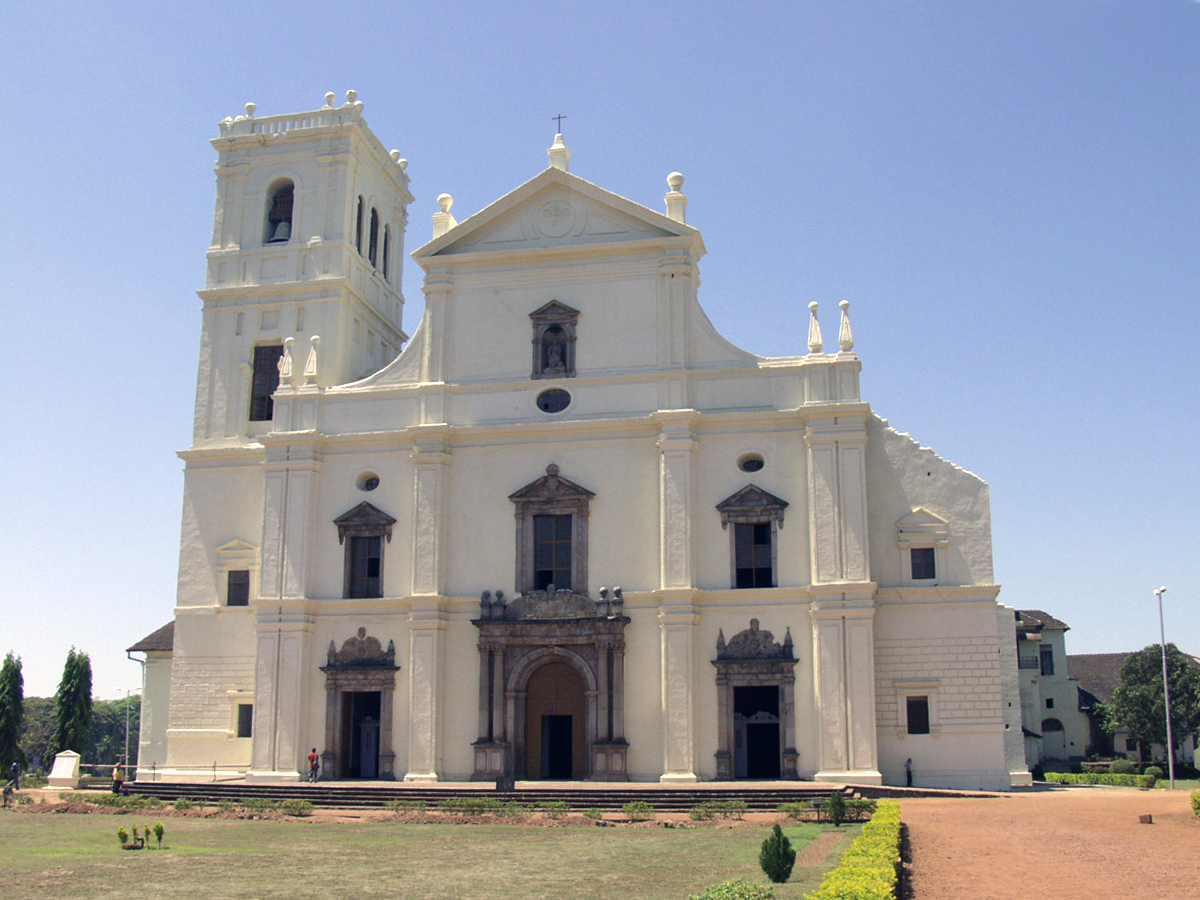 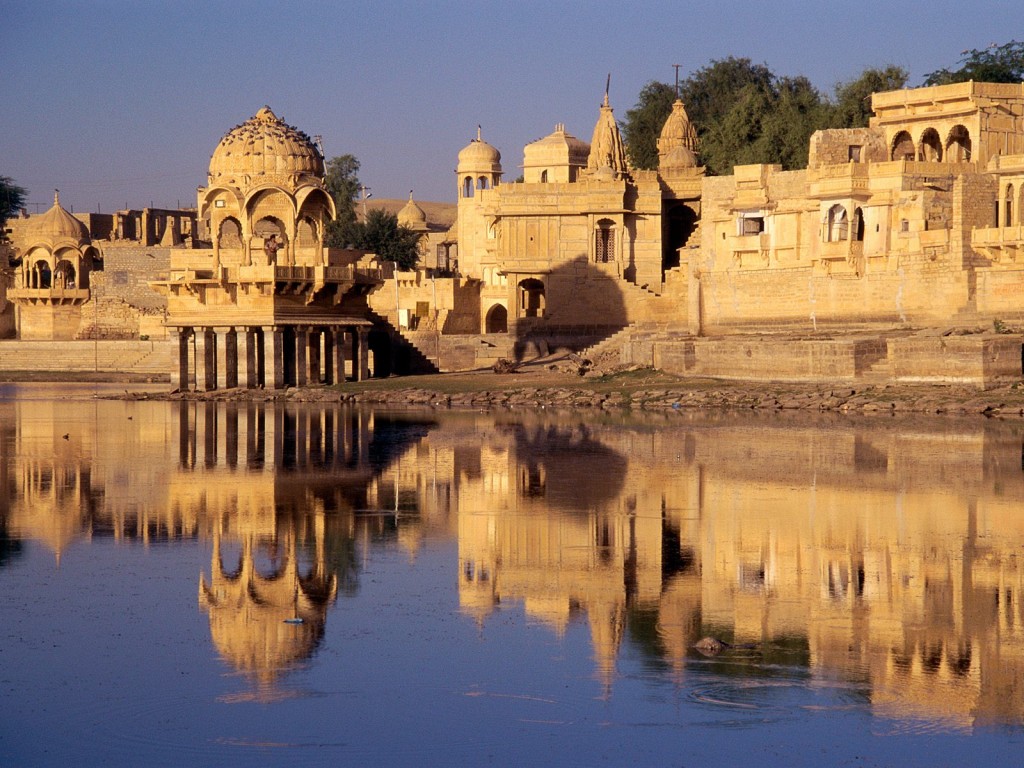 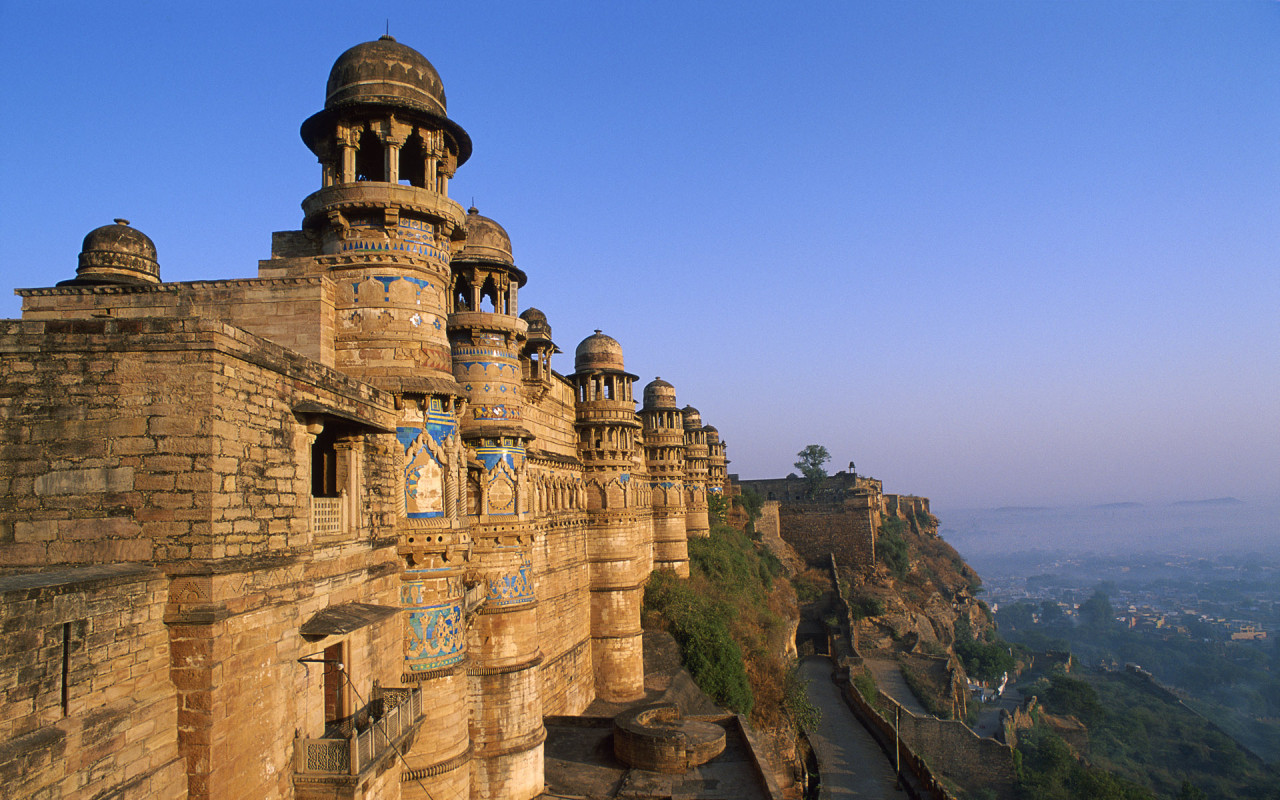 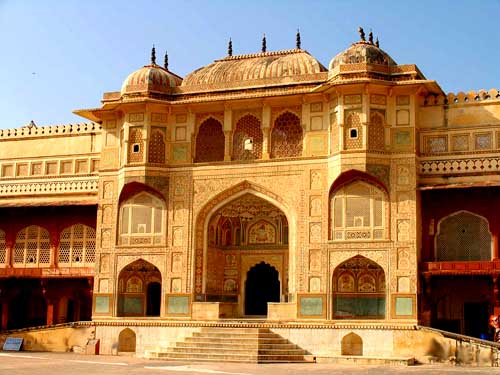 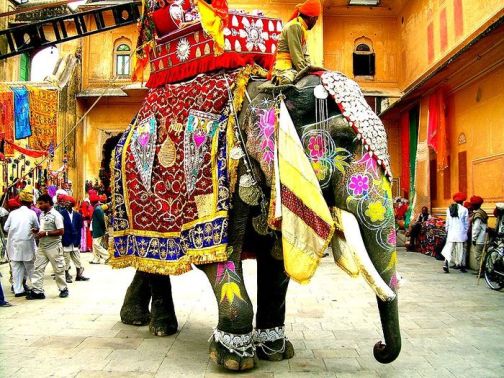 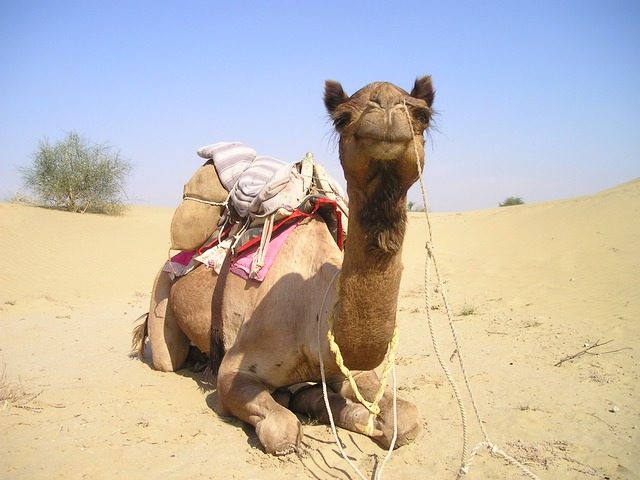 Дякую за увагу!